1
Writing Basic SQL SELECT Statements
Lecture 7 -1
2
Outlines
SQL SELECT statement
Capabilities of SELECT statements
Basic SELECT statement 
Selecting all columns
Selecting specific columns
Arithmetic Expressions
 Using Arithmetic operators
Arithmetic operators precedence
NULL values in arithmetic expression
 Using column aliases
Concatenation operator
Literal Character String
Ghadah Al Hadba
3
Capabilities of SQL SELECT Statements
A SELECT statement retrieves information from the database.
 Using a SELECT statement, you can do the following:
Projection: You can use the projection capability in SQL to choose the columns in a table that you want returned by your query. You can choose as few or as many columns of the table as you require. 
Selection: You can use the selection capability in SQL to choose the rows  in a table that you want returned by a query. You can use various criteria to restrict the rows that you see.
Joining: You can use the join capability in SQL to bring together data that is stored in different tables by creating a link between them.
Ghadah Al Hadba
4
Capabilities of SQL SELECT Statements (Cont.)
Ghadah Al Hadba
5
Basic SELECT Statement
Select Statement Syntax:
SELECT    [DISTINCT,*]columns names| expression [alias]
FROM table;
Note that: 
SELECT clause identifies what columns to retrieve.
FROM clause specifies the table containing the columns listed in the SELECT clause.
Ghadah Al Hadba
6
Basic SELECT Statement
Ghadah Al Hadba
7
Selecting All Columns
Syntax:
SELECT * 
FROM table;
Means all columns
Ghadah Al Hadba
8
Selecting All Columns (Example)
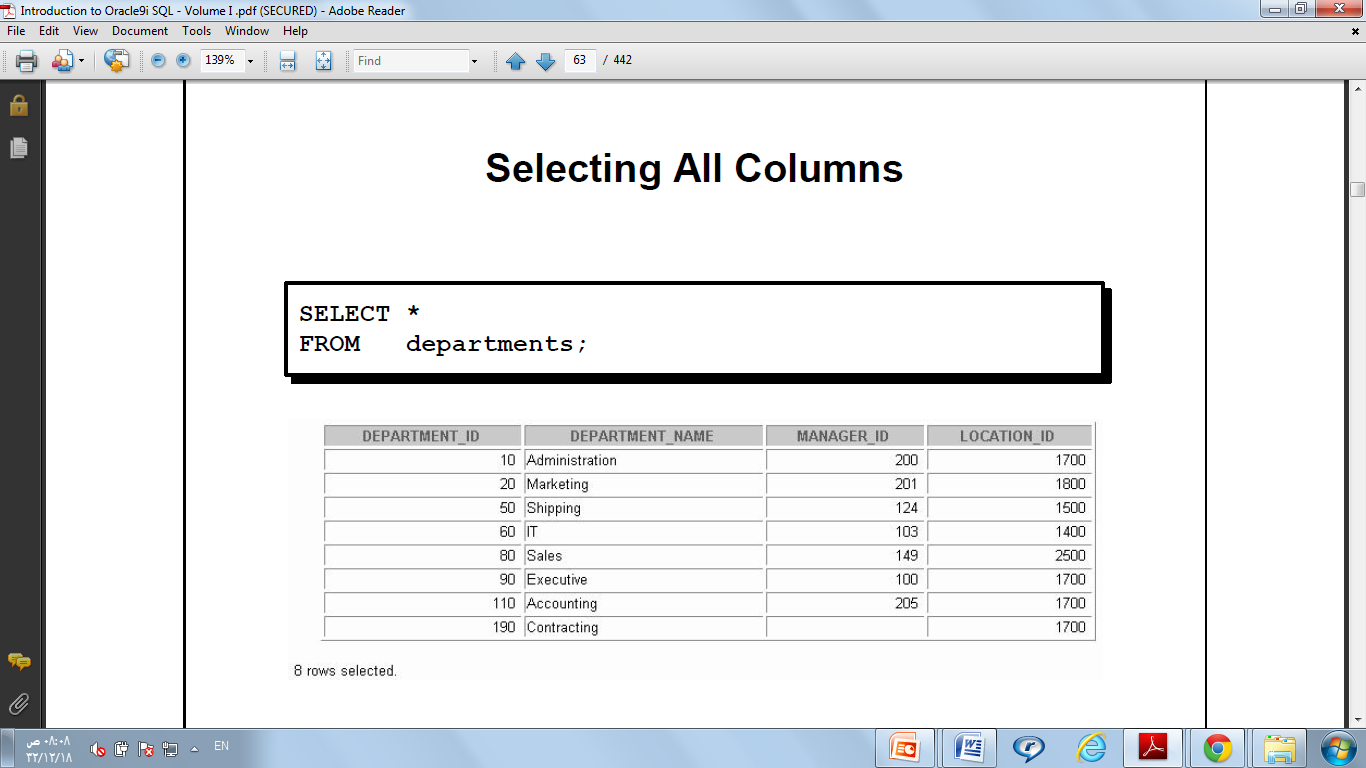 Ghadah Al Hadba
9
Selecting All Columns (Example)
In  the example on the slide, the department table contains four columns: DEPARTMENT_ID, DEPARTMENT_NAME, MANAGER_ID, and LOCATION_ID.
 The table contains eight rows, one for each department. 

Note That : You can also display all columns in the table by listing all the columns after the SELECT
	E.g.
  SELECT  department_id, department_name, manager_id, location_ id
  FROM    departments;

The previews SQL statement, like the example on the slide, will display all columns and all rows of  the DEPARTMENTS table:
Ghadah Al Hadba
10
Selecting Specific Columns
You can use the SELECT statement to display specific columns of the table by specifying the column names, separated by commas.(see Example -1-)

In the SELECT clause, specify the columns that you want to display in the order in which you want them to appear in the output. (see Example -2-)
Ghadah Al Hadba
11
Example-1-
Ghadah Al Hadba
12
Example-2-
.
.
Ghadah Al Hadba
13
Arithmetic Expressions
Create expressions with number and date data, i.e. column names that contains only numeric or date data, by using arithmetic operators
Ghadah Al Hadba
14
Using Arithmetic Operators
Ghadah Al Hadba
15
Using Arithmetic Operators (Cont.)
The previews example uses the addition operator to calculate a salary increase of $300 for all employees and displays a new SALARY+300 column in the output. 

Note that the resultant calculated column SALARY+300 is not a new column in the EMPLOYEES table; it is for display only. Where by default, the name of a new column comes  from the calculation that generated it—in this case, (salary+300).
Ghadah Al Hadba
16
Operator Precedence
*  /  +  _

Multiplication and division take priority over addition and subtraction.
Operators of the same priority are evaluated from left to right.
Parentheses are used to force prioritized evaluation and to clarify statements.
Ghadah Al Hadba
17
Operator Precedence
SELECT last_name, salary, 12*salary+100
FROM   employees;


SELECT last_name, salary, 12*(salary+100)
FROM   employees;
1
2
2
1
Why?
Ghadah Al Hadba
18
Null Values in Arithmetic Expressions
Arithmetic expressions containing a null value evaluate to null.

If any column value in an arithmetic expression is null, the result is null. 
For example, if you attempt to perform division with zero, you get an error. However, if you divide a number by null, the result is a null or  unknown.
Ghadah Al Hadba
19
Null Values in Arithmetic Expressions
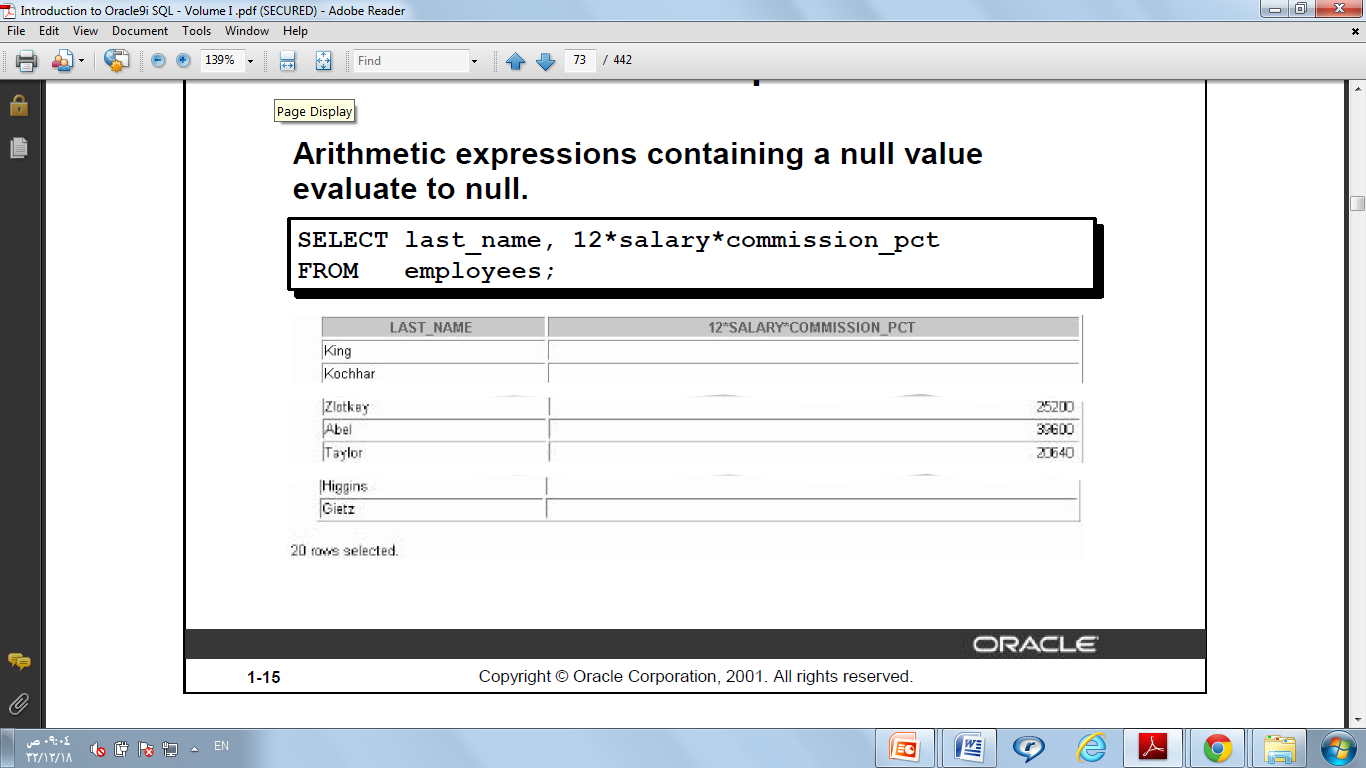 Ghadah Al Hadba
20
Using Column Aliases
Rename a column heading 
Is useful with calculations
Immediately follows the column name, and there also can be the optional AS keyword between the column and the alias
Requires double quotation marks (“ “)if the alias:
Contains space
Contains a special characters (such as # or $)
Is a case sensitive
Ghadah Al Hadba
21
Using Column Aliases (Examples)
Ghadah Al Hadba